Different part of a solar oven
Light collectors (mirrors)
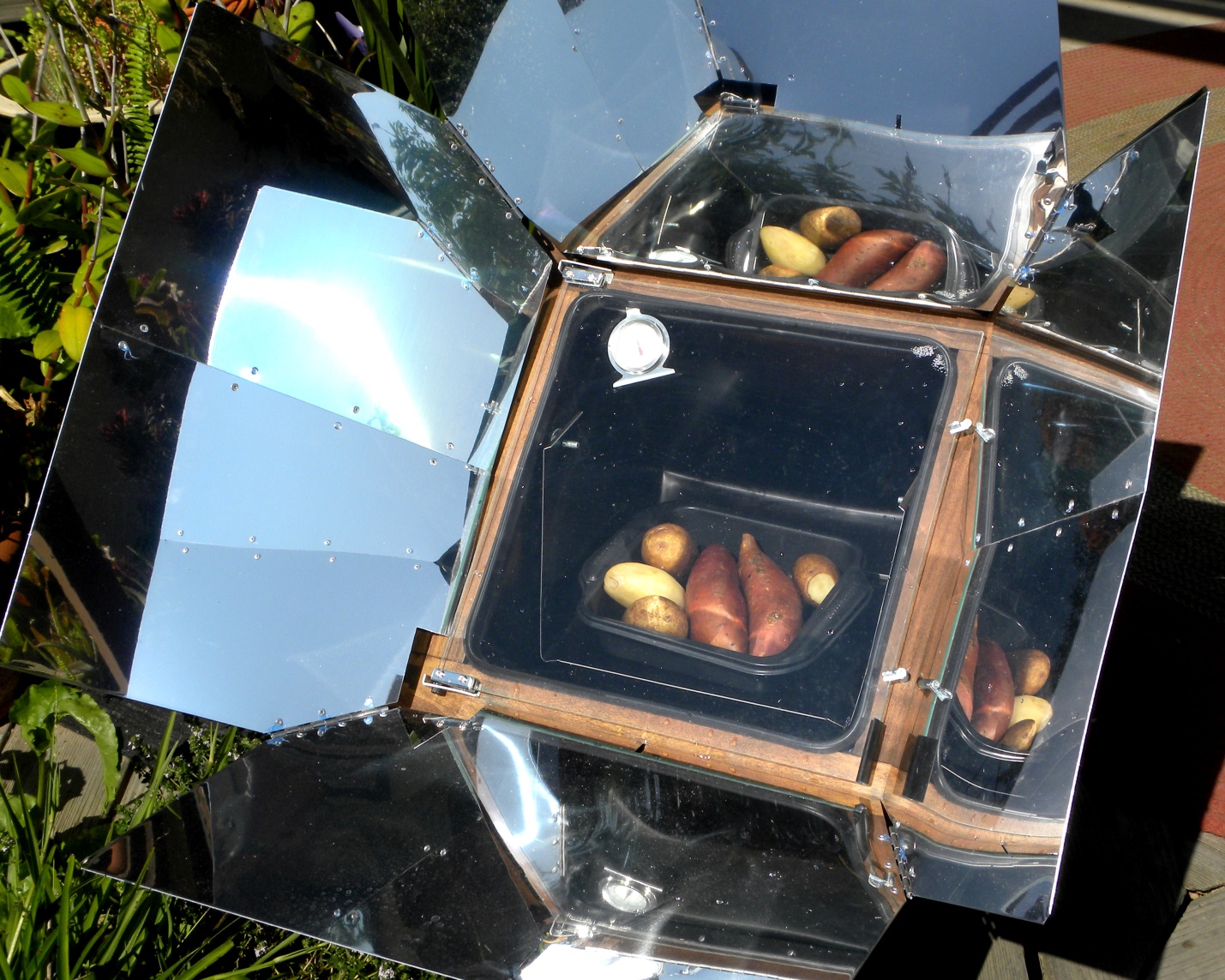 Light-heat converter: Inside is black-absorbs light and converts it to heat.
Heat trapper: Light can get in through window, but oven is sealed so hot air cannot get out.
What do you think this is?
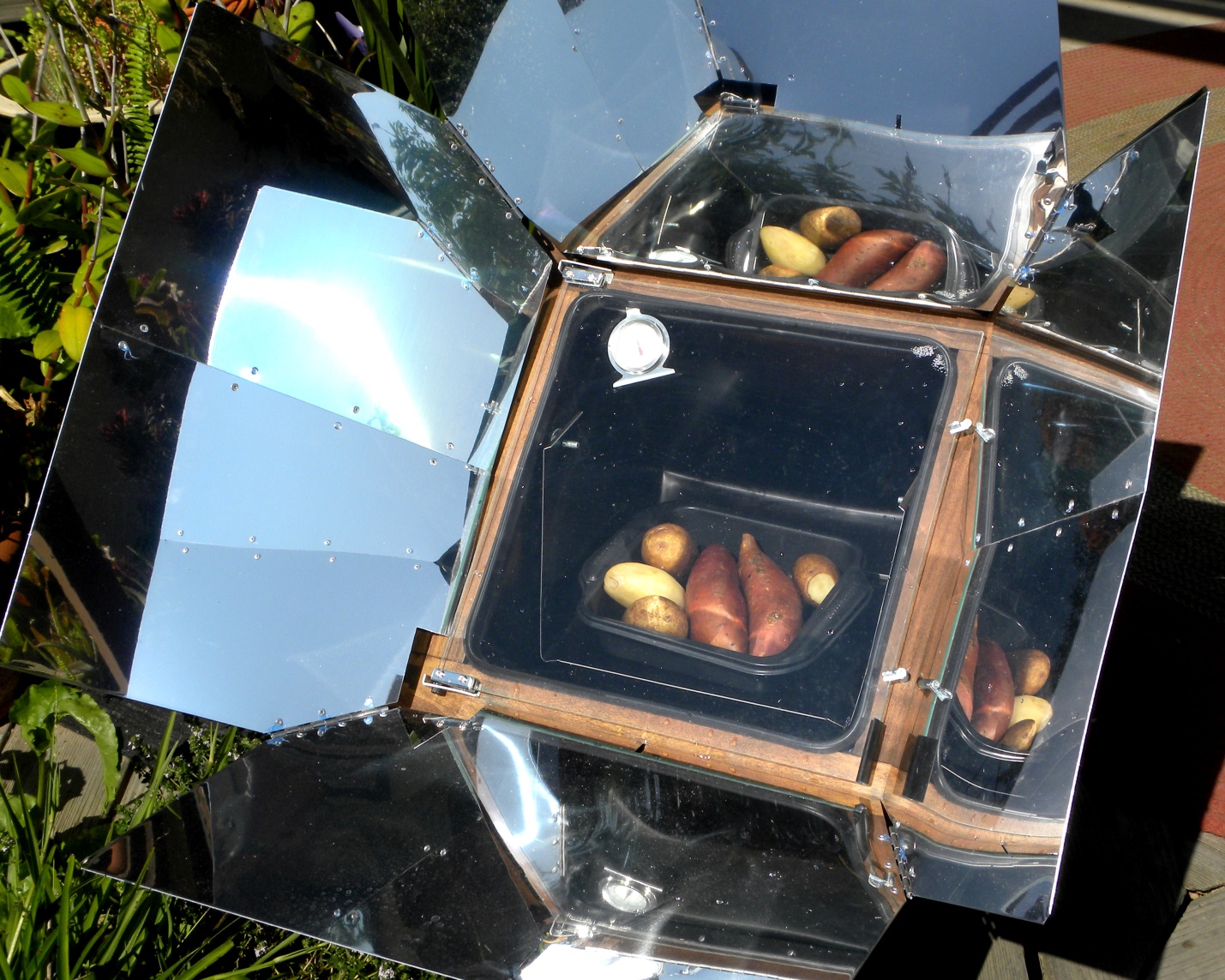 Where might a solar oven be useful?
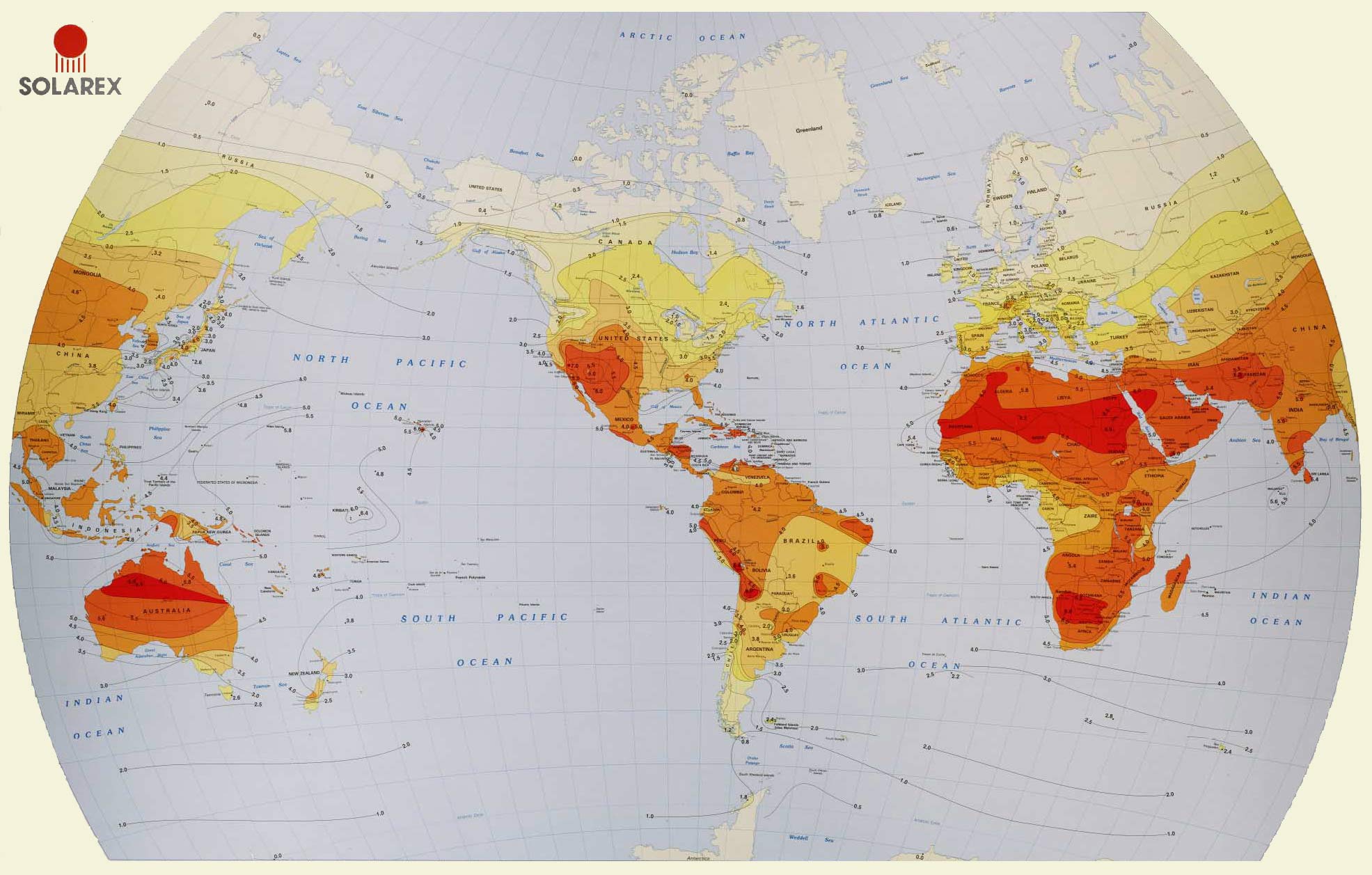 Why use a solar oven?
[Speaker Notes: Pasteurize water, pasteurize food, sterilize equipment, cook
no fuel, don’t want to or cannot pay for fuel, don’t want to breath smoke from fuel,  better for environment, fun]
Different solar cookers
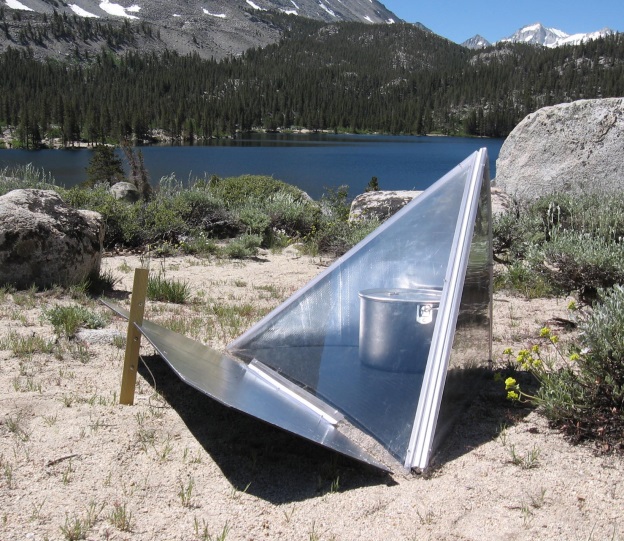 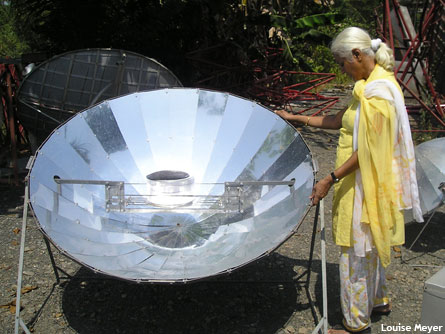 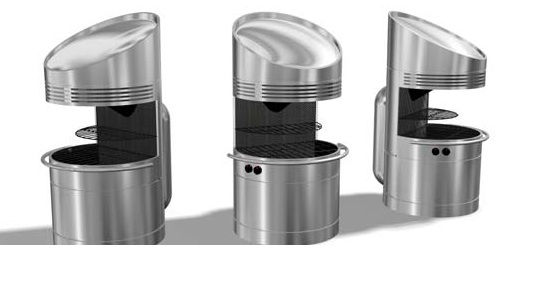 Wilson Solar Grill
Current MIT project
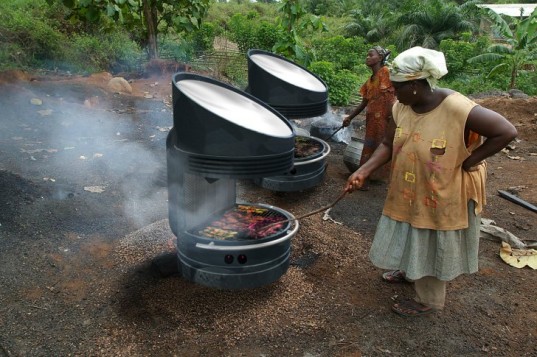 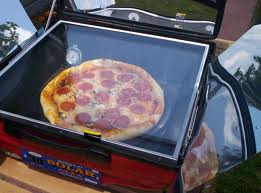